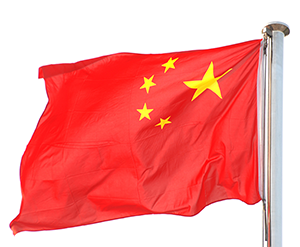 China… or not?
Rules
In your teams look at the pictures and decide if they are in China or not.

Number each slide and put a tick or cross to indicate whether the scene is in China or not.

Your team will get a bonus point if you can also name the location of the photo.
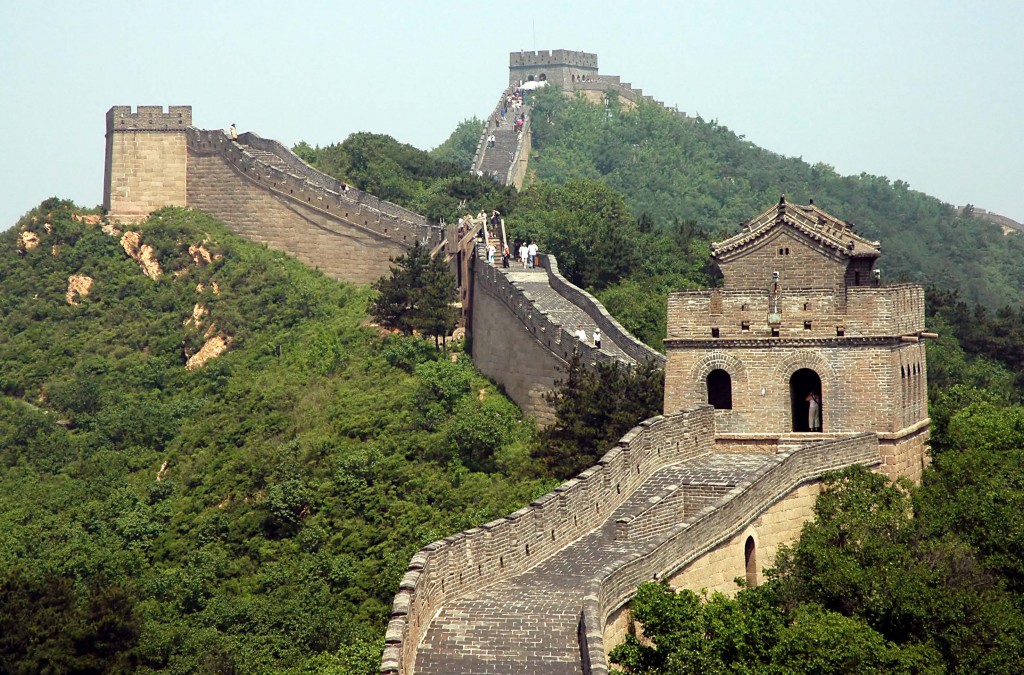 Example
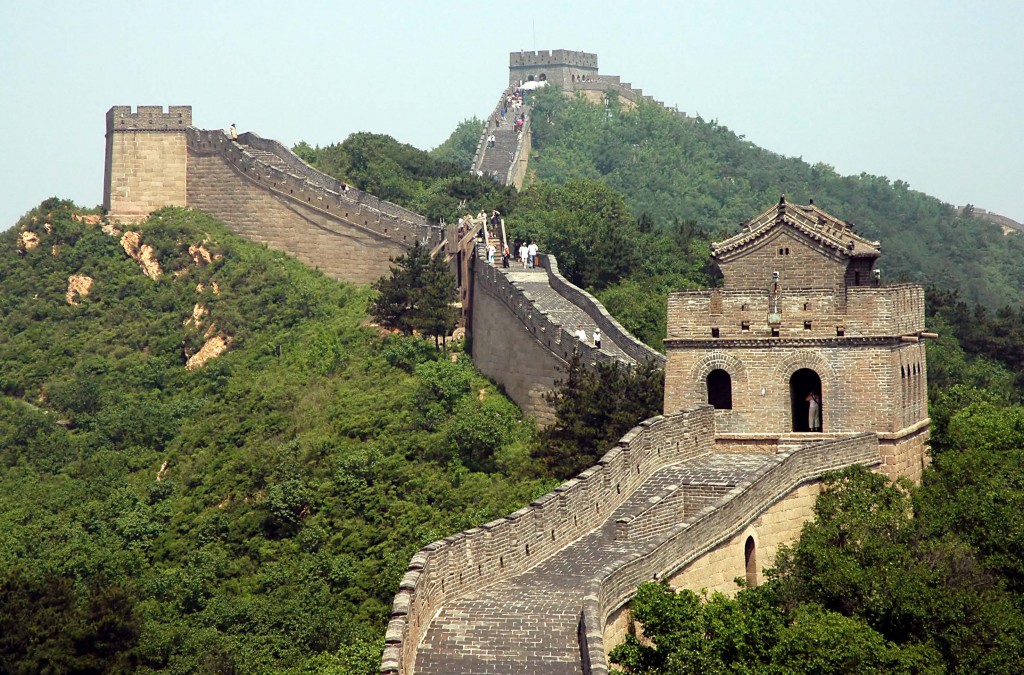 Example
China!

The Great Wall of China
1
2
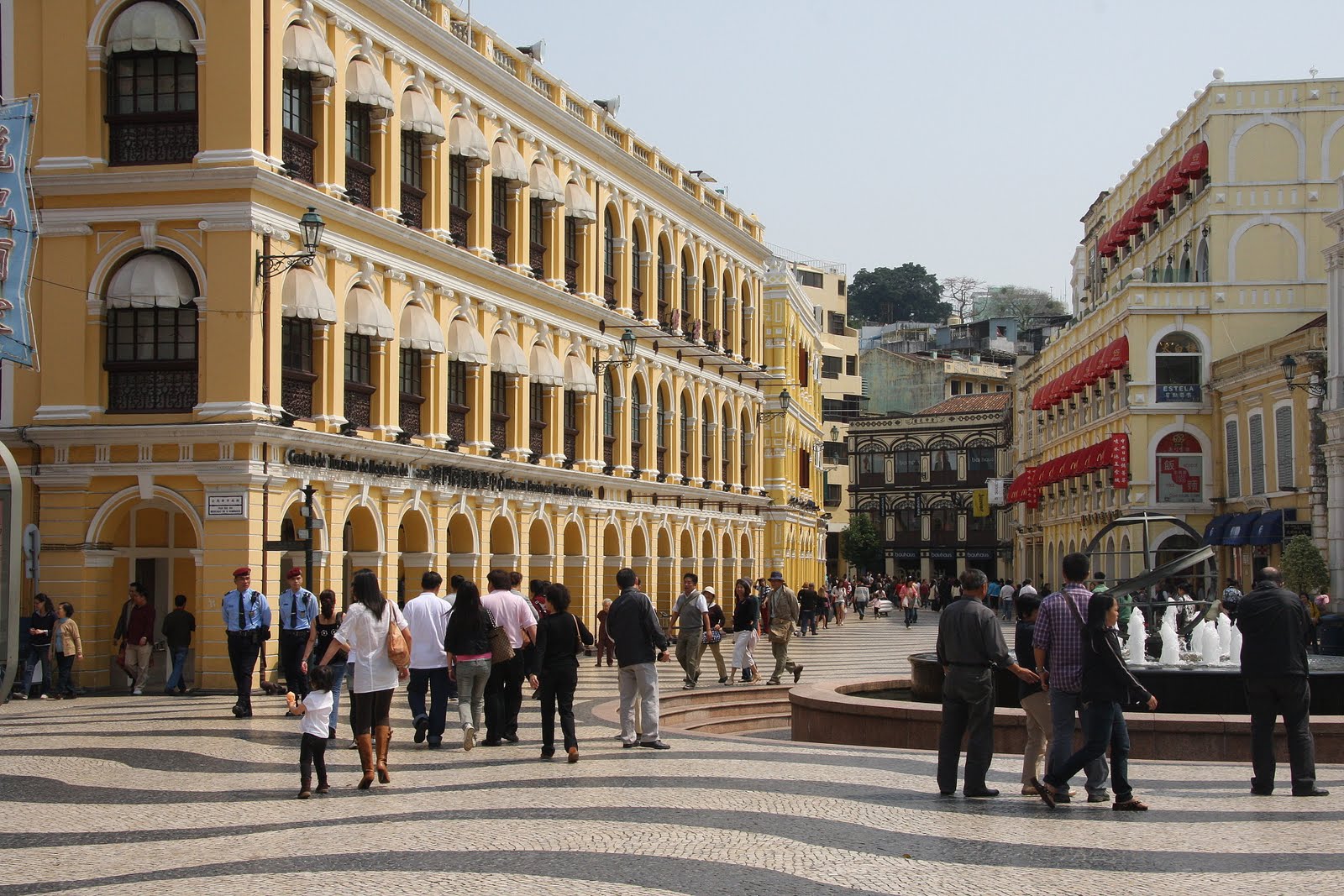 3
4
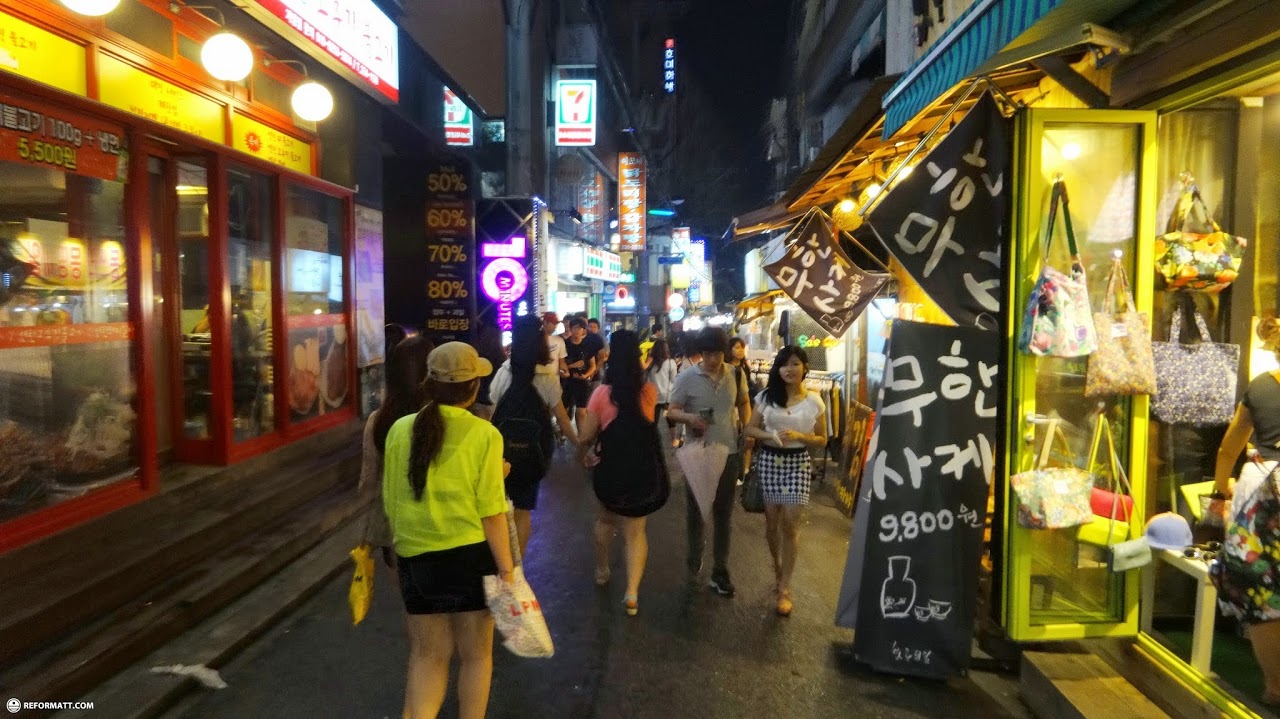 5
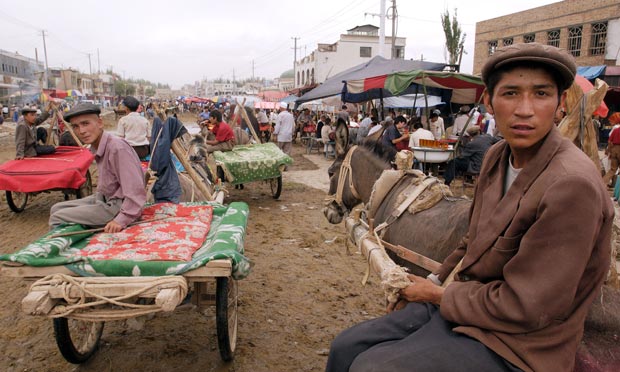 6
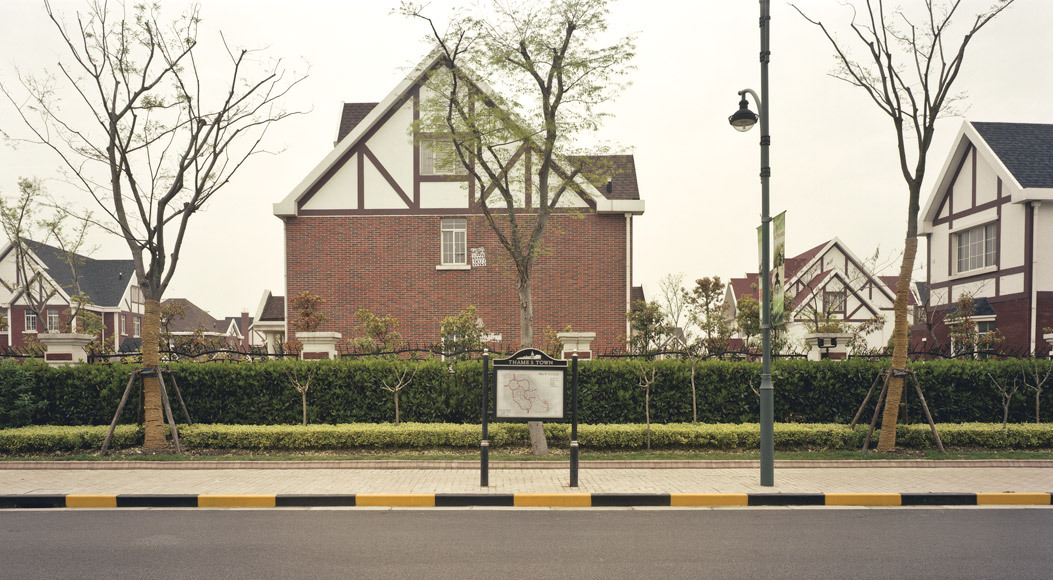 7
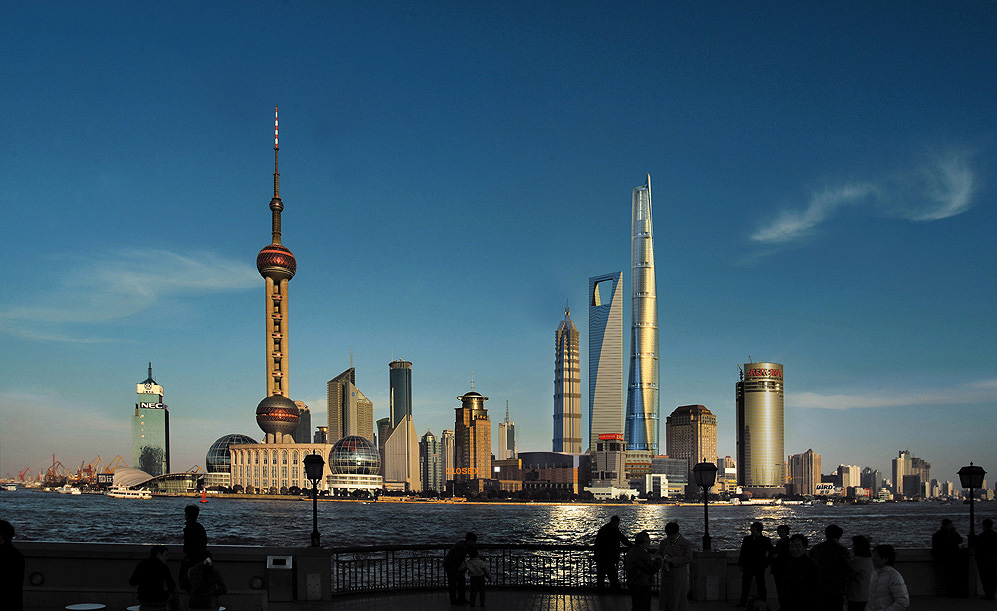 8
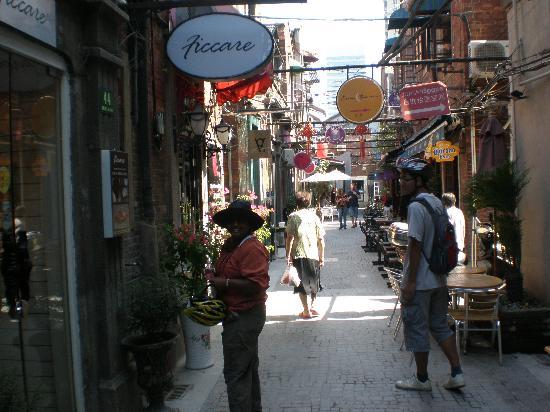 9
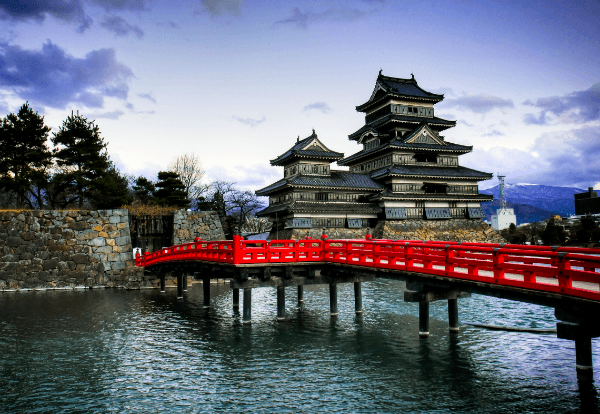 10
Answers
Swap your papers with another team and mark them as we go.

You get one point for knowing whether the picture was in China or not and one point if the name of the location is correct (for pictures which are not China just the name of the country will do).
1
China!

The Forbidden City, Beijing
2
China!

St Sofia Church, Harbin
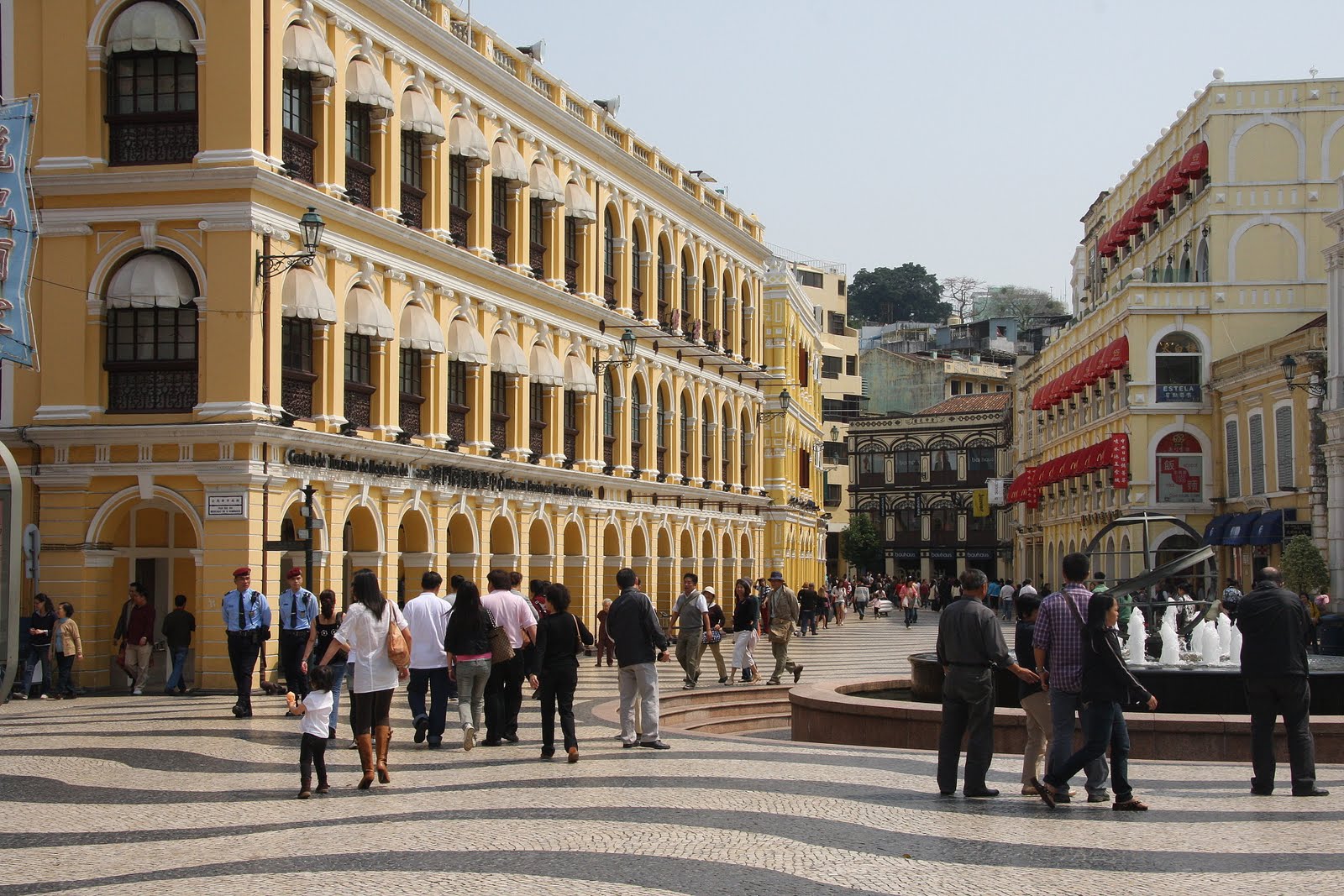 3
China!

Macau
4
NOT China!

Mount Fuji, Japan
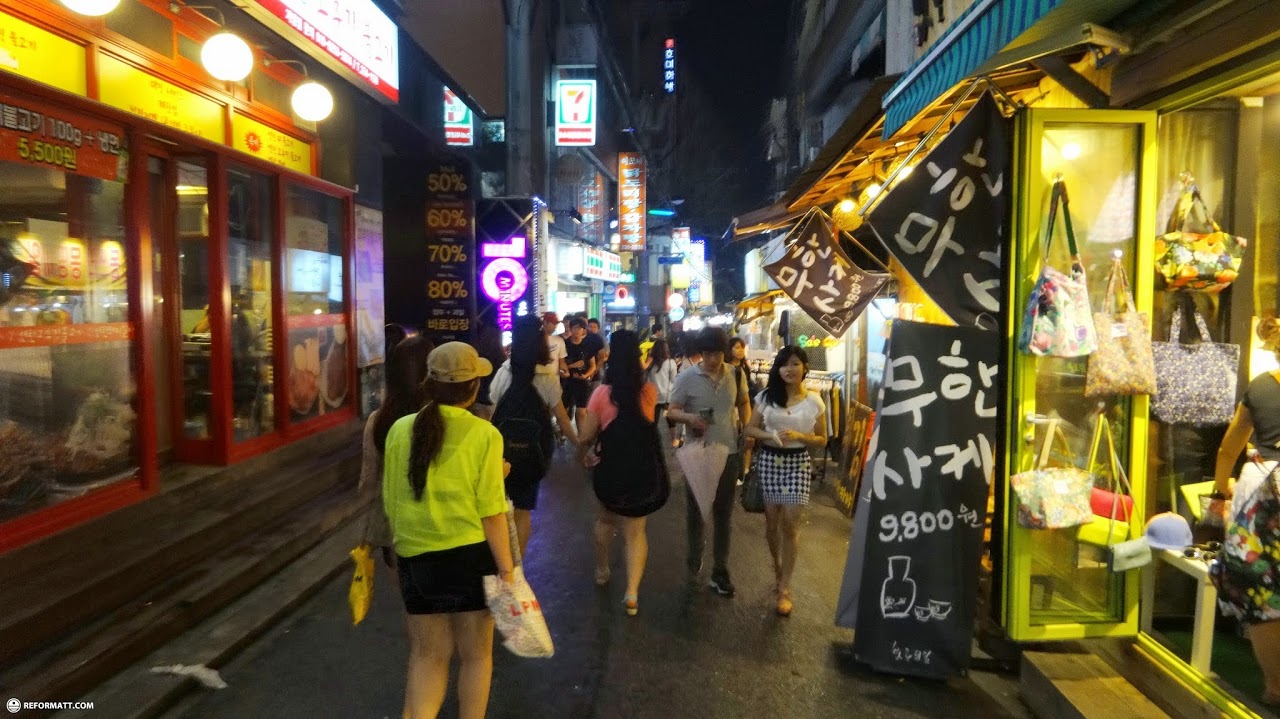 5
NOT China!

Seoul City, Korea
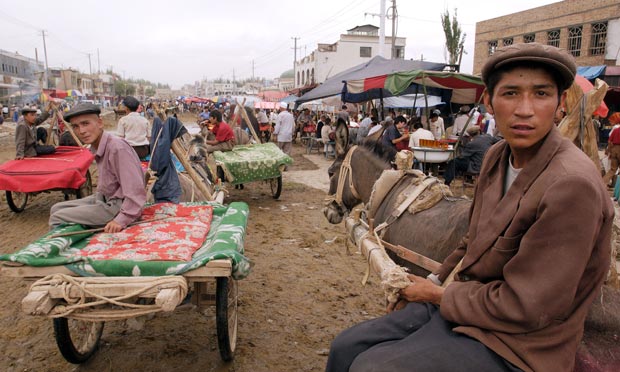 6
China!

Kashgar, Xinjiang
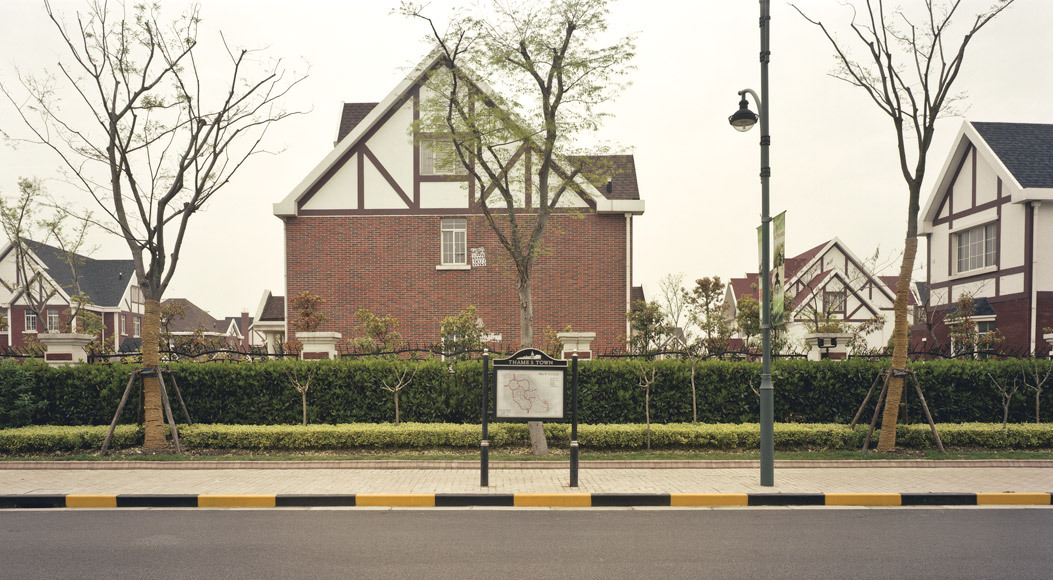 7
China!

Thames Town, Shanghai
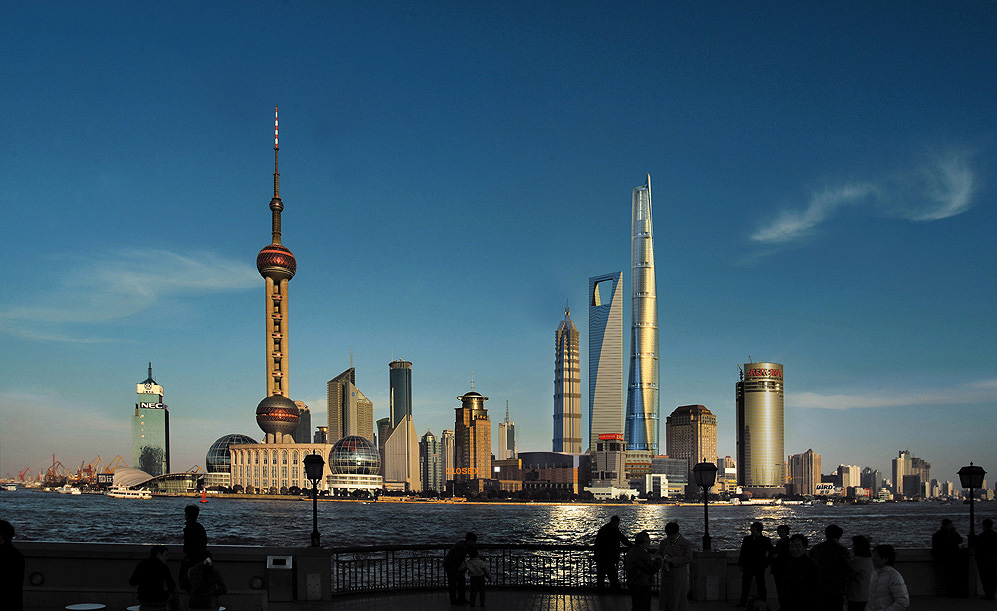 8
China!

Shanghai
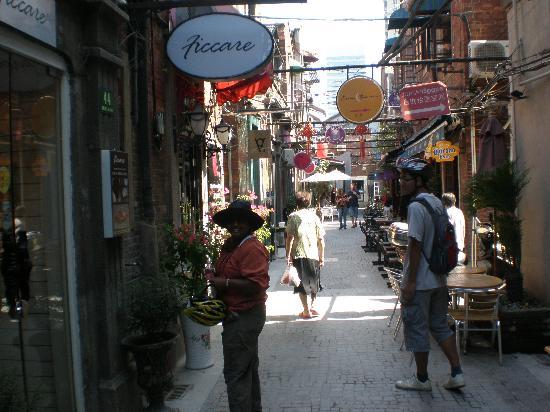 9
China!

The French Concession, Shanghai
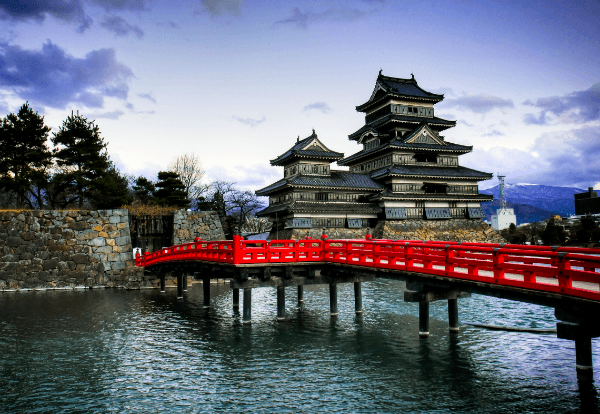 10
NOT China!

Matsumoto Castle, Japan
How did you do?
What did you know?


What surprised you?
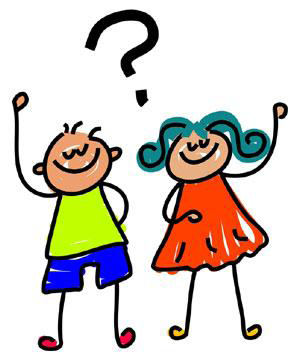